Проект на тему «Тульский кремль»
Выполнила 
                                                                                               ученица 1 «Б» класса
                                                                                           МАОУ «Лицей №1»
                                                                                       Григорьева Анна
Тульский кремль был построен в 16 веке, чтобы защитить Москву от набегов татар с юга.
1 километр
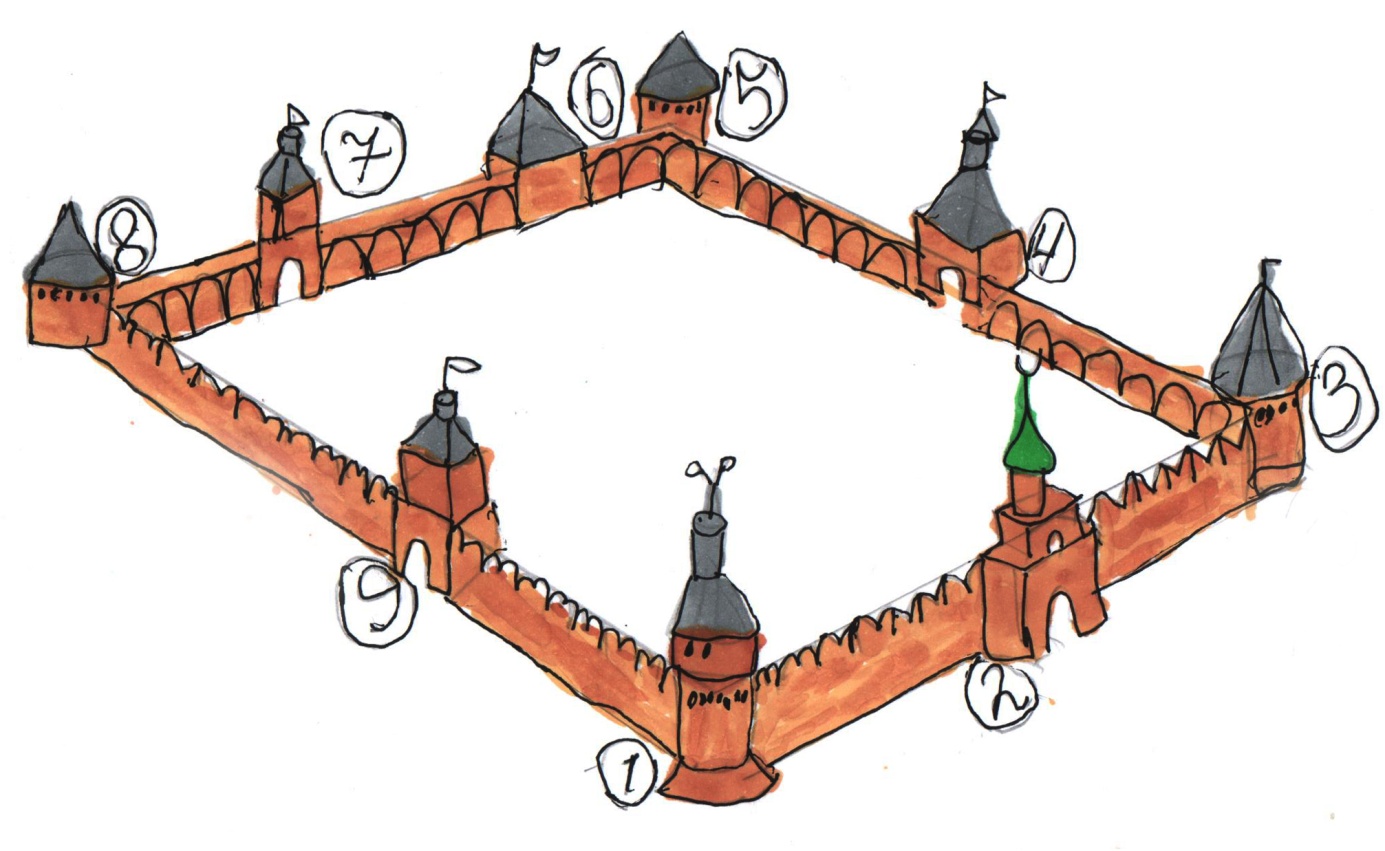 11 метров
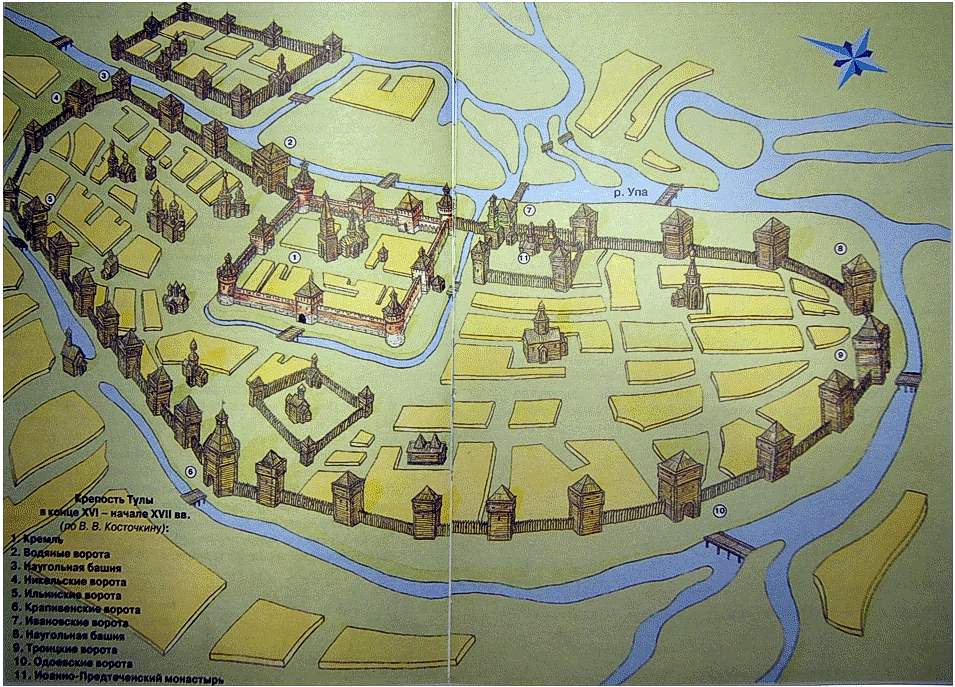 С одной стороны от Кремля была река, с другой стороны был ров с водой. 

  Через ров шли подъемные мосты к воротам, чтобы при нападении можно было поднять мост и защититься.
Стена Кремля ограждена зубцами, сделанными в форме ласточкиного хвоста
В зубцах были устроены бойницы верхнего боя. 
Бойница это отверстие в стене через которое можно стрелять по врагу 
Вдоль всех бойниц шел «боевой ход», который соединял всю систему обороны Кремля.
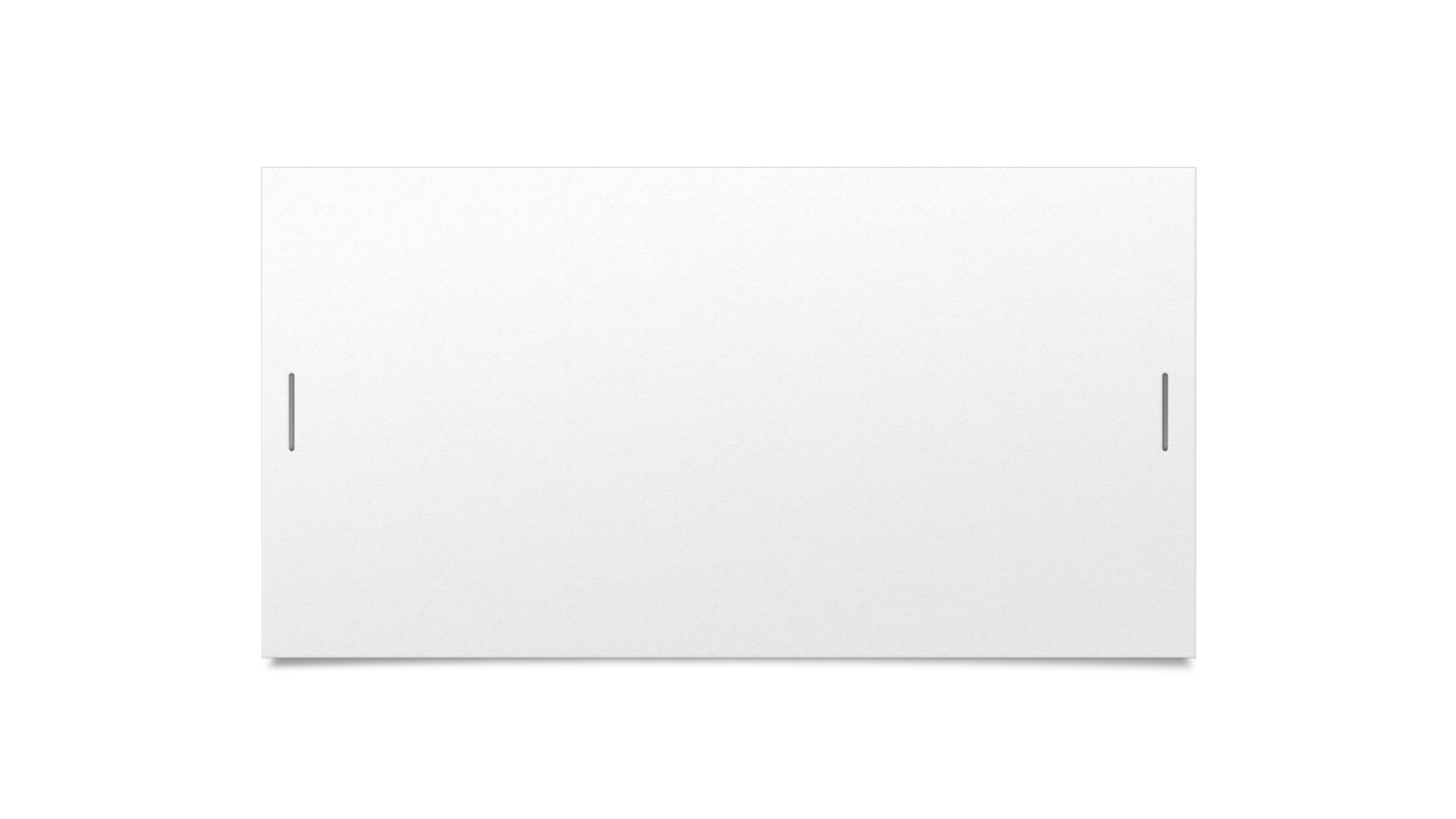 Сначала главными воротами была Пятницкая башняЧерез нее проезжали важные гости, цари и князья.
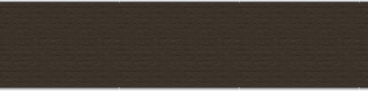 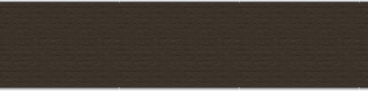 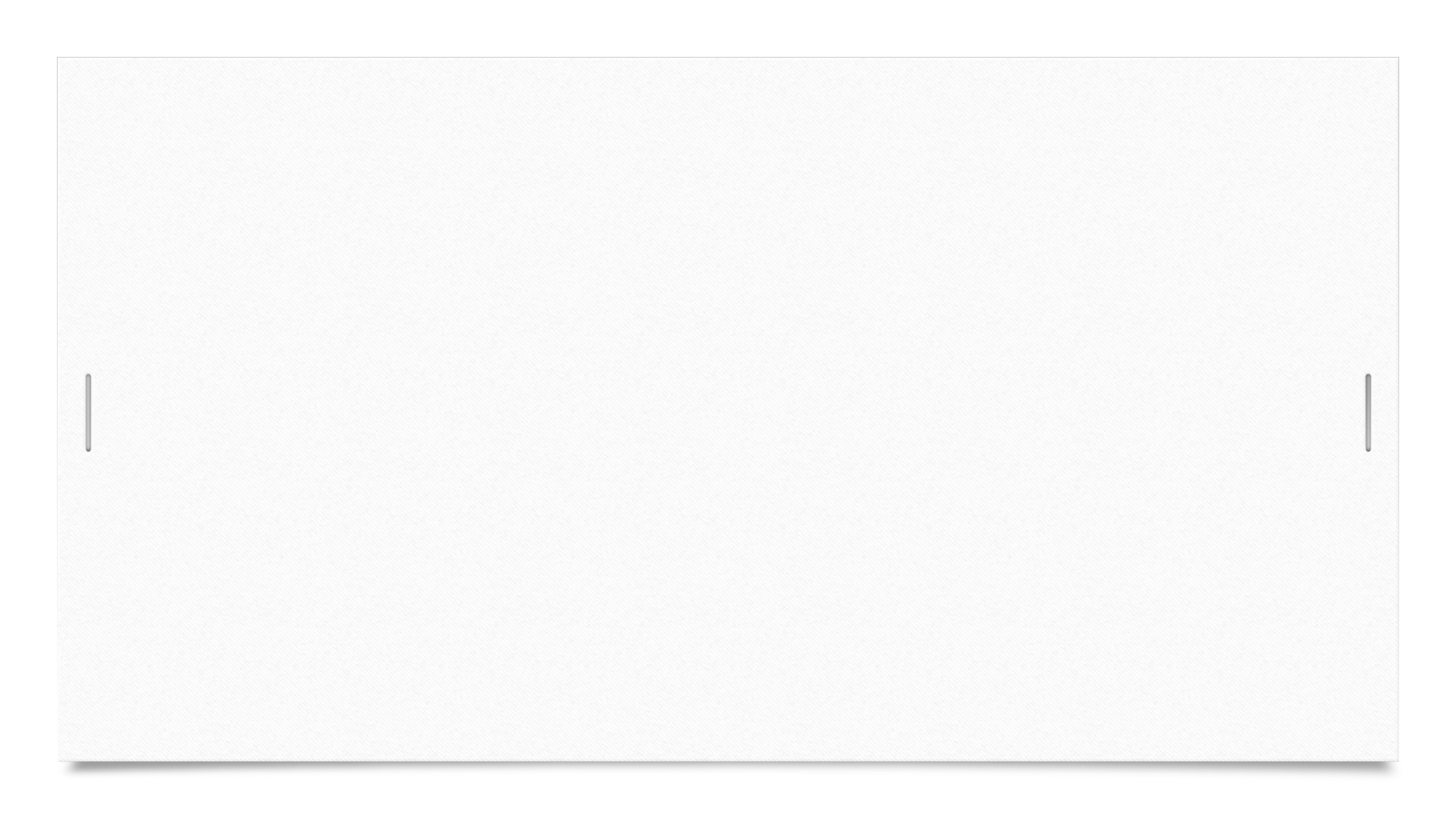 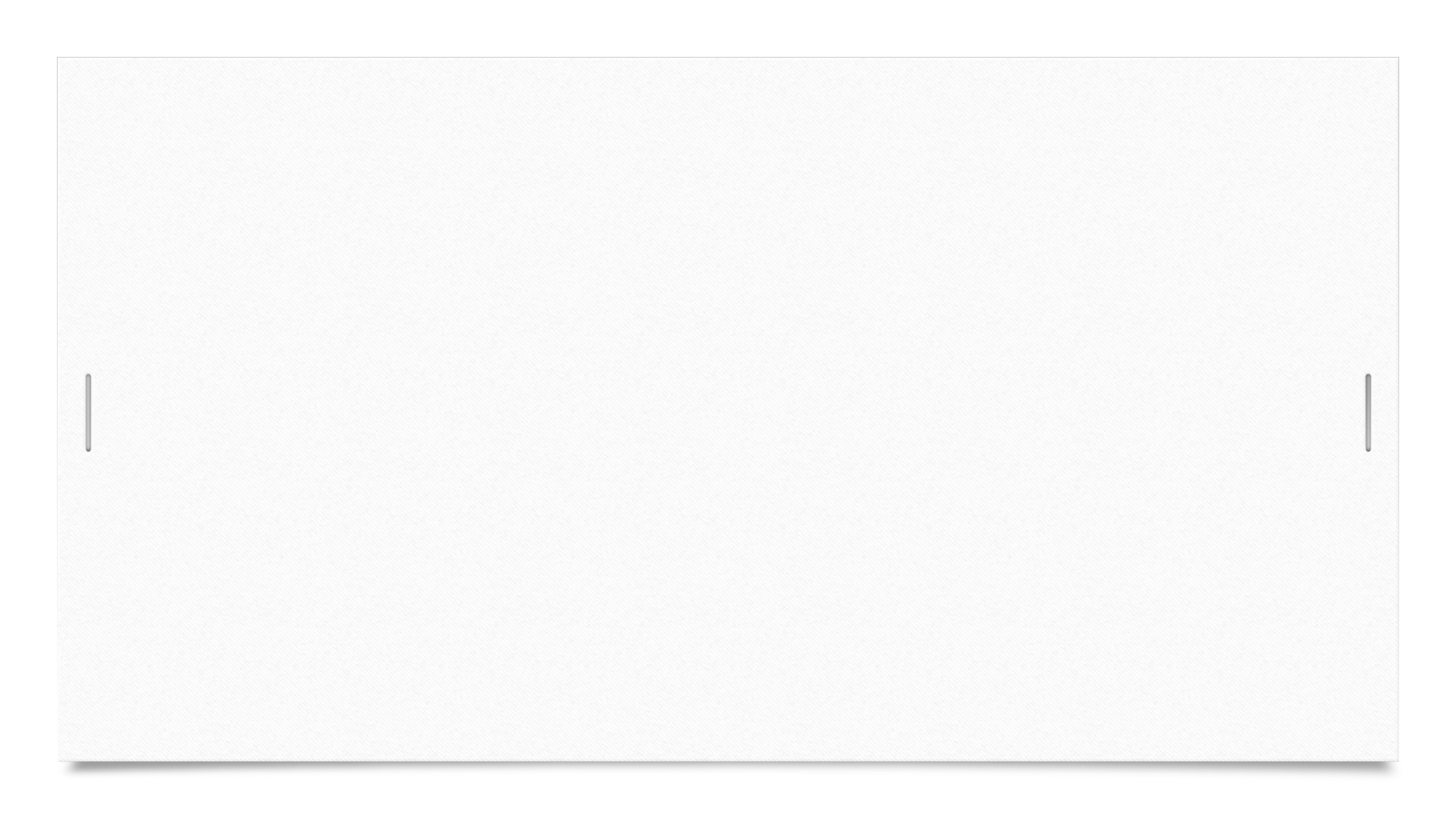 Башня Одоевских ворот
Стала главной после ремонта 
В 1784 году к ней сделали надстройку в форме купола со шпилем и символом российского государства.
На ней расположена икона Казанской божией матери
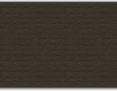 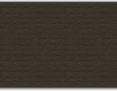 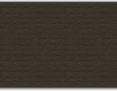 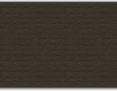 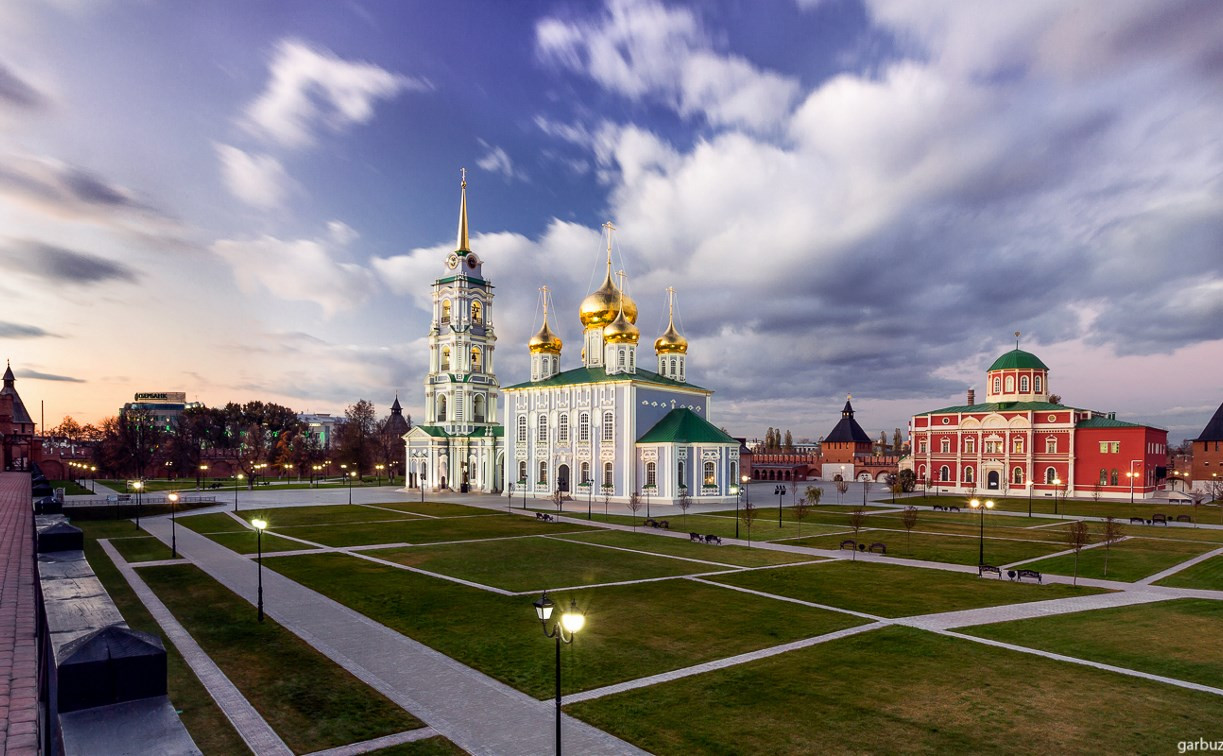 Сейчас кремль – визитная карточка города Тулы